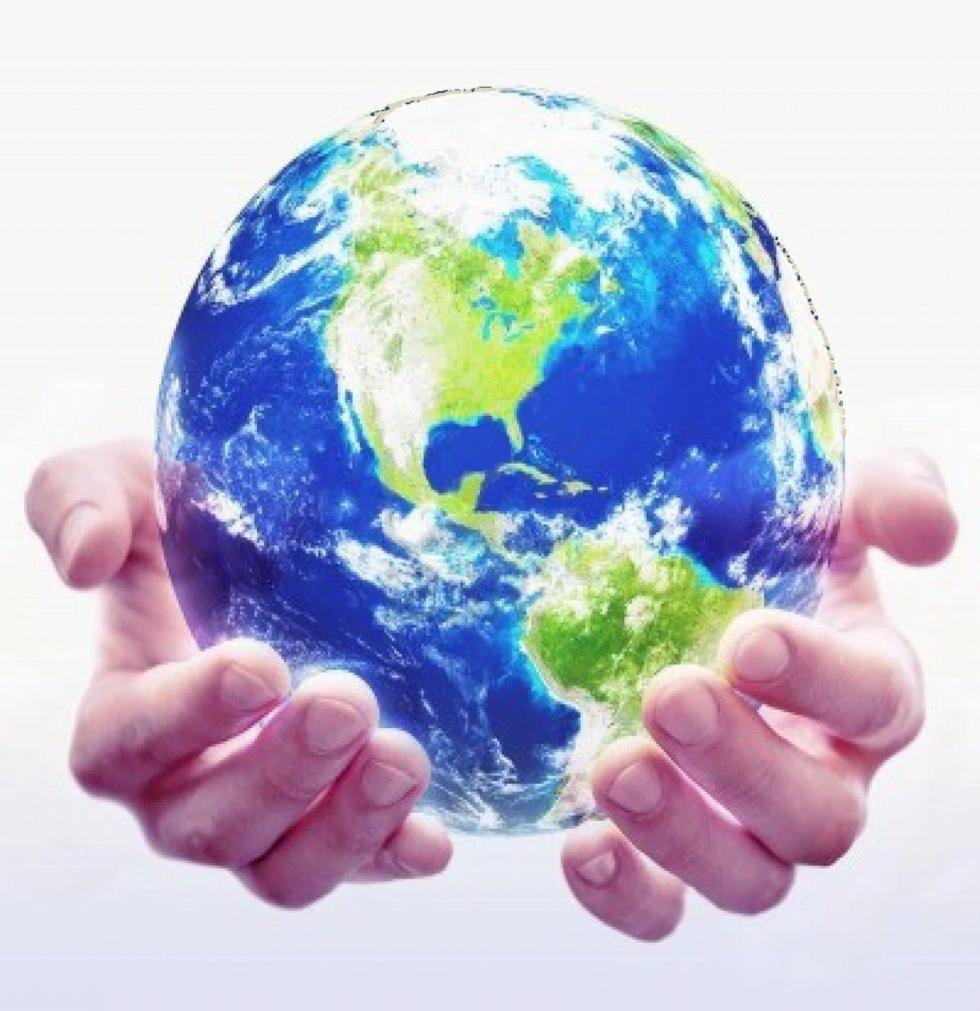 voor een waardevol model van jouw wereld
Welkom!
bij de NLP-basiscursus “Je ongekende vermogens”
Najaar 2023 week 4
Volksuniversiteit Zwolle
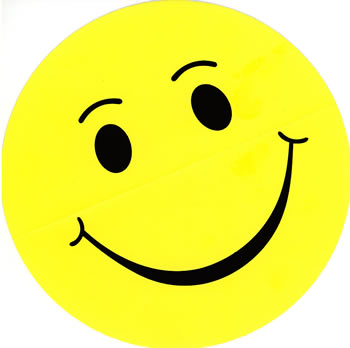 Zonnestraaltjes
In tweetallen, 2 minuten elk, de één luistert ander praat.
Focus op een recente gebeurtenis waarin je energie, blijheid of geluk voelde.
Deel in de hele groep de titel van jouw ervaring en laat je gevoelens op je gezicht zien
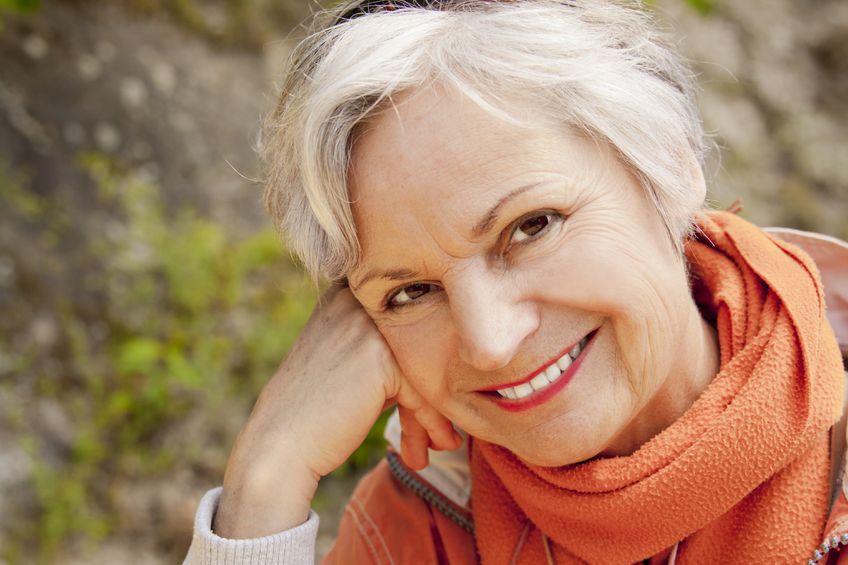 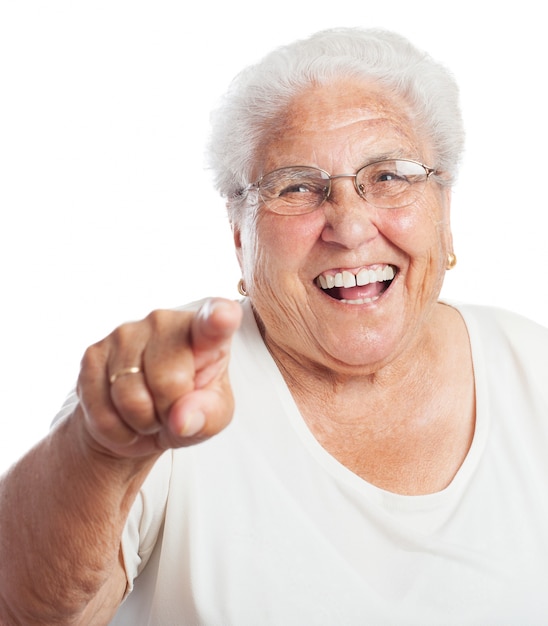 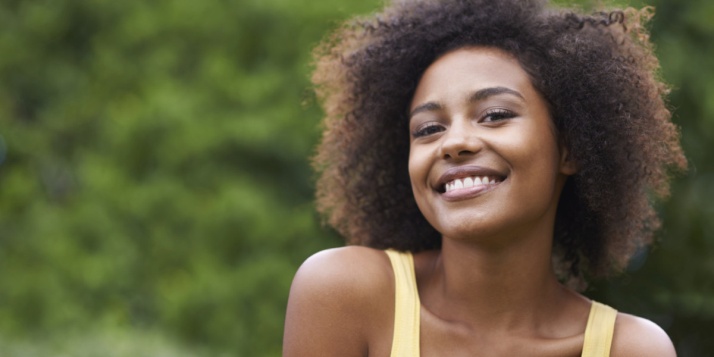 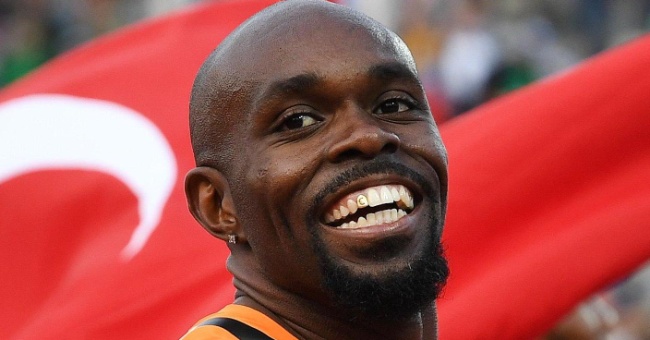 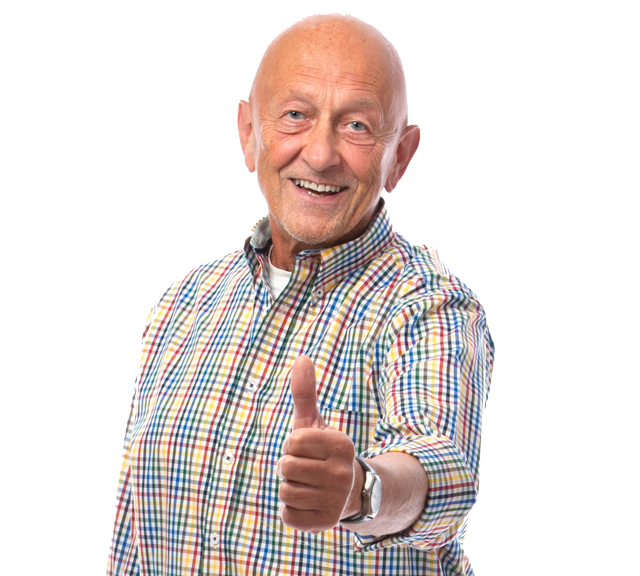 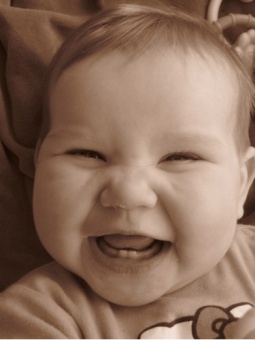 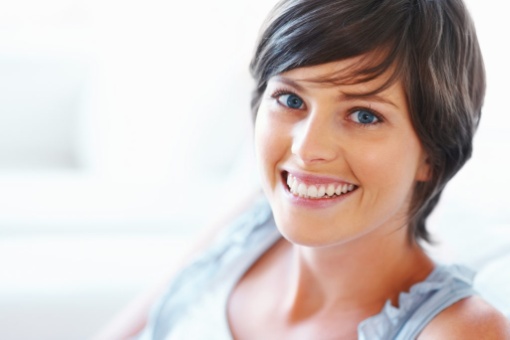 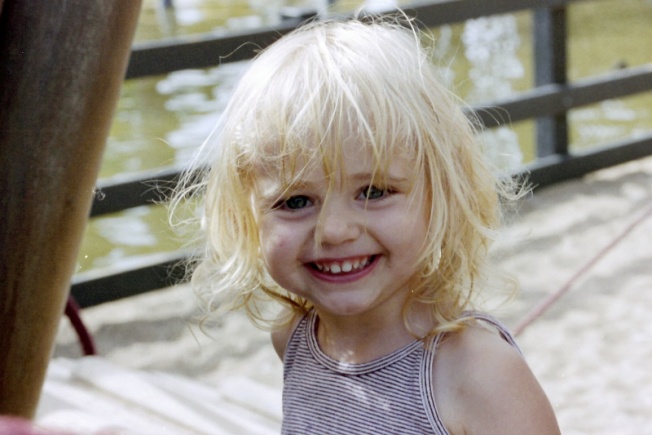 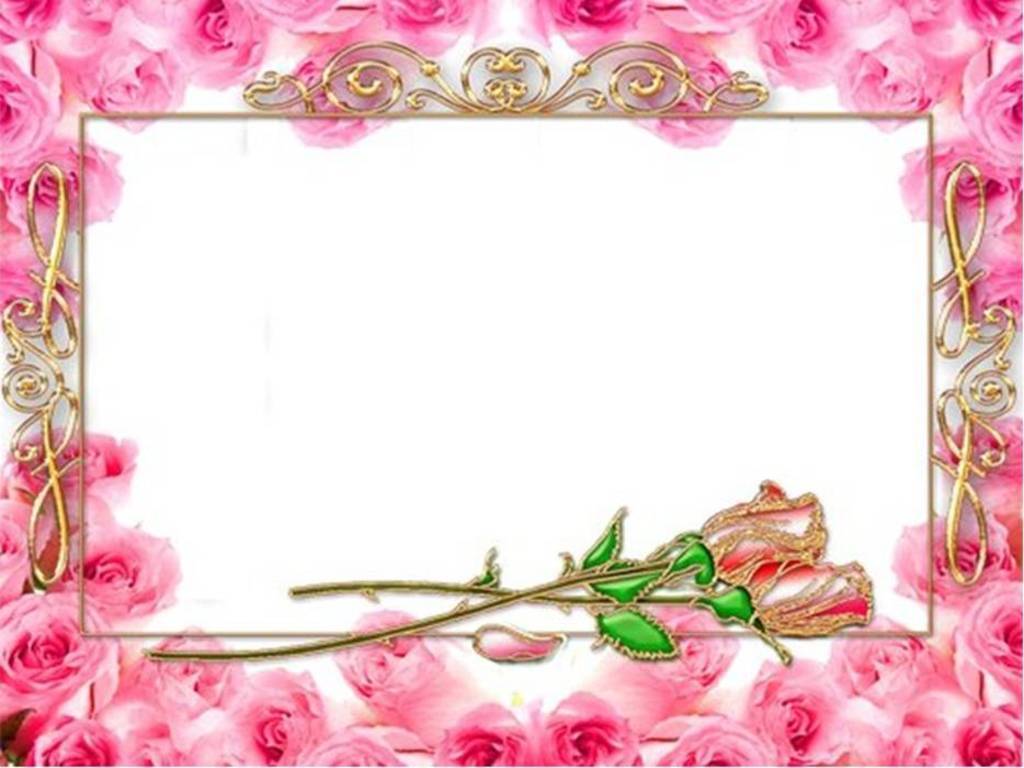 Open Frame
Verheldering
Anekdotes
Leuke belevenissen
Vragen
Gebeurtenissen
Korte verhalen
   Levenservaringen
Doel: toepassen van NLP 
in jouw eigen werkelijkheid.
Hoe Communiceer je?
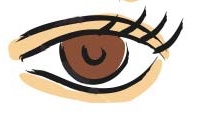 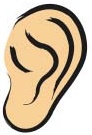 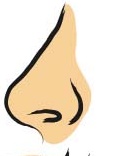 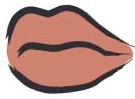 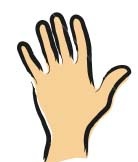 De Kaart …………..
Het Gebied
>  ………….. is niet …………….…..   >
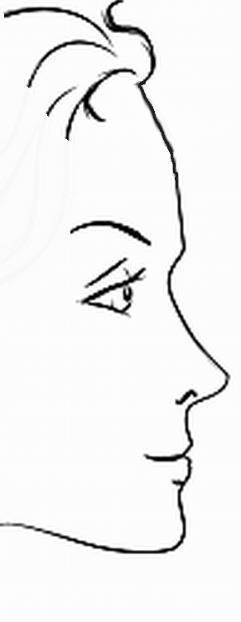 hersenen
Interne
Voorstelling
FILTERS
Externe
Prikkel
Weglaten
Vervormen
Generaliseren
Z I N T U I G E N
Stemming
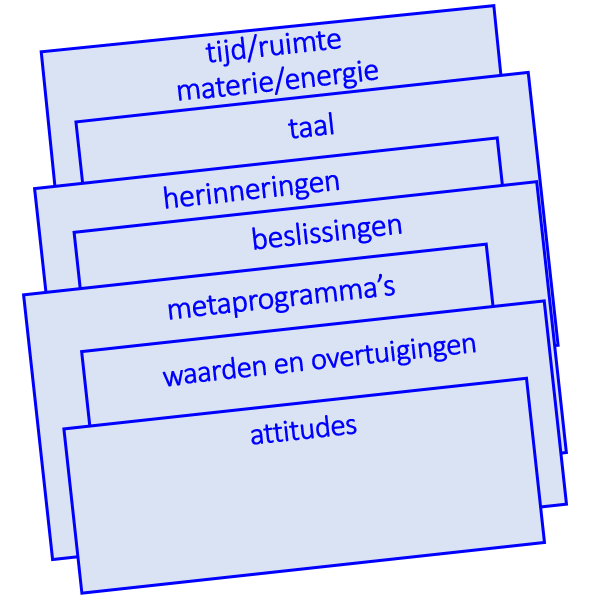 Fysiologie
Taal/Gedrag
4
S
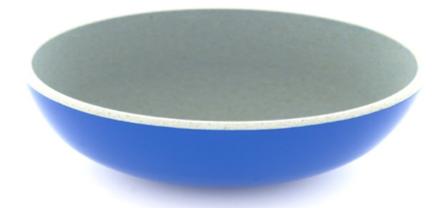 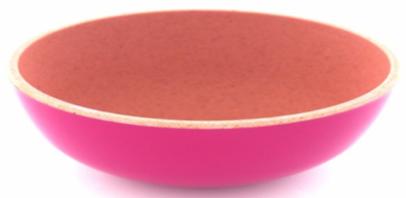 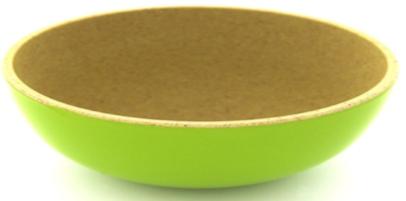 0o C
20o C
40o C
De kaart is niet het gebied
Het referentiepunt: wat je ‘gewend’ bent
A   met ijswater
B kamertemperatuur
C warm water
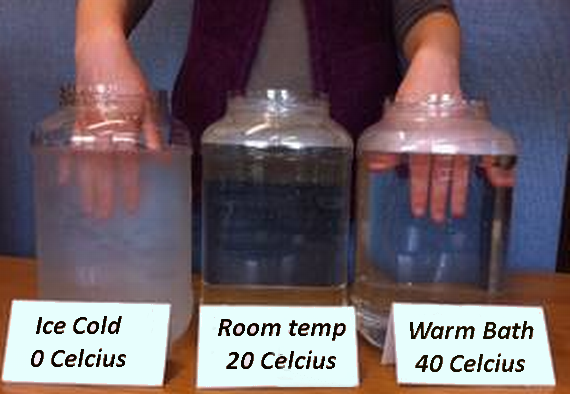 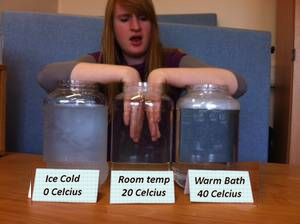 Wat is het referentiepunt van je linker hand? En van je rechter?
S
Met wie vergelijk ik mezelf?
Soms is je referentiepunt: 
een waarde uit het verleden, 
soms in de toekomst, 
soms vergelijk je jezelf met iemand anders, 
soms met wat je zelf al eerder hebt behaald 
of wat je van plan bent te behalen.
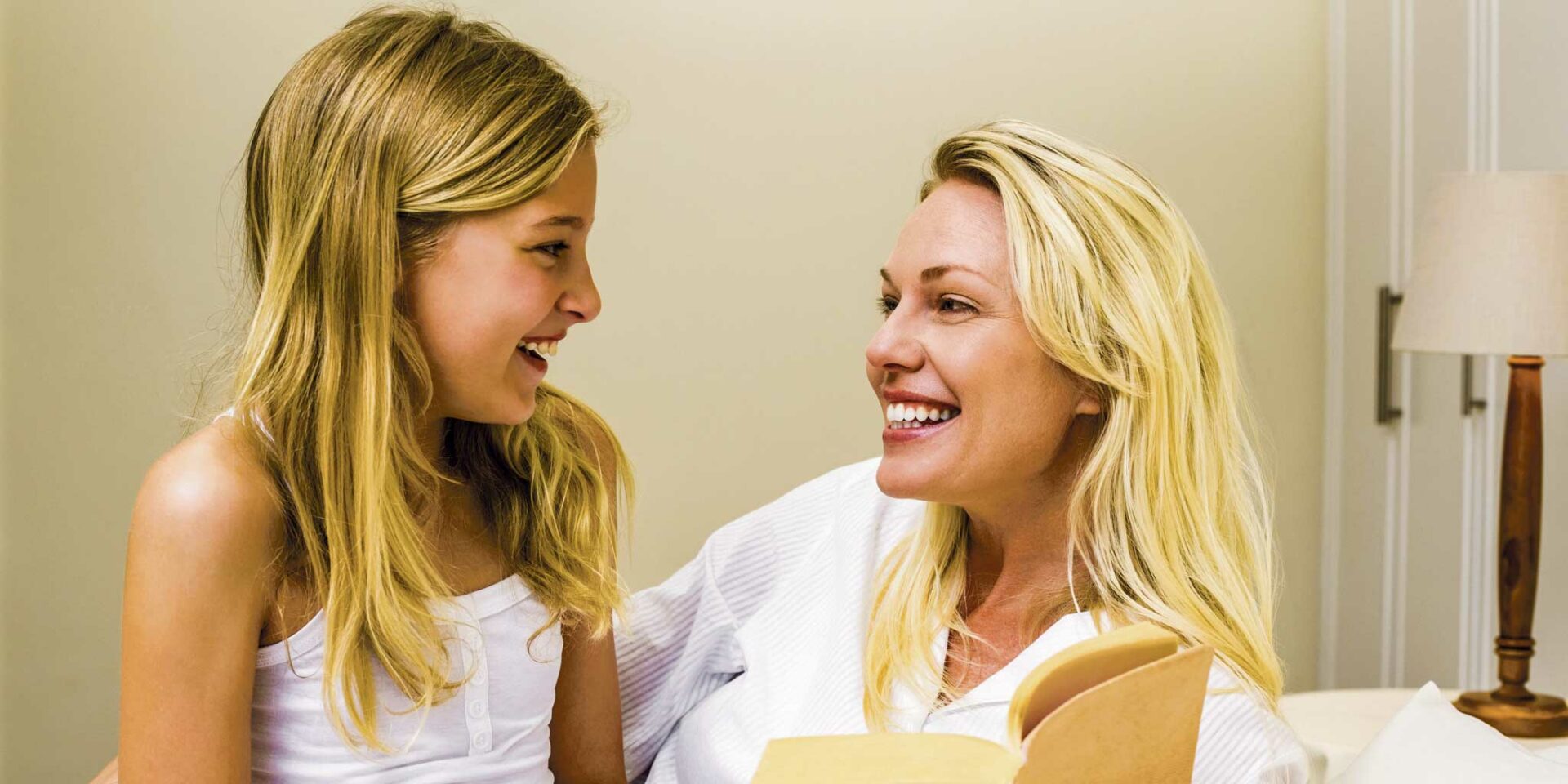 Wat is jouw referentiepunt als het gaat om aandacht?
Als het gaat om liefde? 
Als het gaat om wat je inkomen is?
Als het gaat om waardering te krijgen?
Hoelang en hoeveel blijft één van jouw 
ouders jouw referentiepunt?
Ik ben ok!
M
Visualisatie Neurologische Niveaus
Leren denken over mijn denken
Hoe mooi is het dat je nog beter leert nadenken over hoe je nadenkt! 
Hoe kies je waar je aan denkt?
Hoe vorm je jouw mening/oordeel?
Op welk niveau wil je denken en voelen?
gedachten / meningen / oordelen
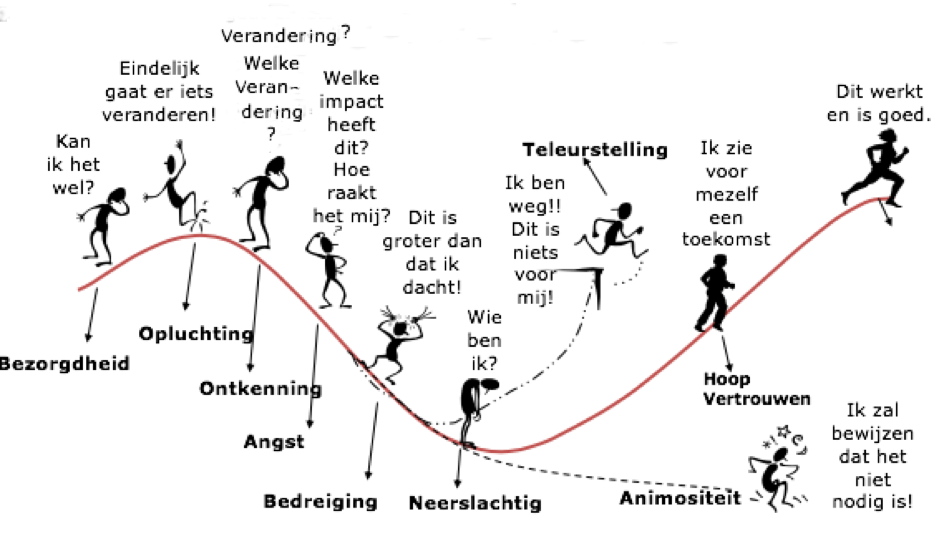 gevoelens
Neurologische niveaus
6 Missie:
Hetgeen richting geeft aan ons leven: Zingeving, missie, doel.

5 Identiteit:
Persoonlijkheid: ‘ik ben’. Op dit niveau spelen ook de emoties. Je zelfgevoel.

4 Waarden en Overtuigingen: 	
4a Waarden en normen: gedachten en ideeën over iets. Alles wat geen feit is.
4b Overtuigingen: Datgene wat voor jou belangrijk is en wat je aanneemt dat waar voor je is.

3 Vaardigheden:
Vermogens, hulpbronnen, kwaliteiten, wat je kunt.

2 Gedrag:
 Alles wat je kunt zien en horen van de ander, wat je als het ware op video vast kunt leggen.

1 Omgeving:
Alles wat om je heen is, de context en de tijd.
S
Wie ben ik?
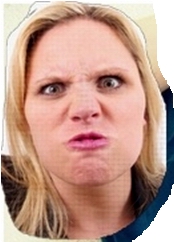 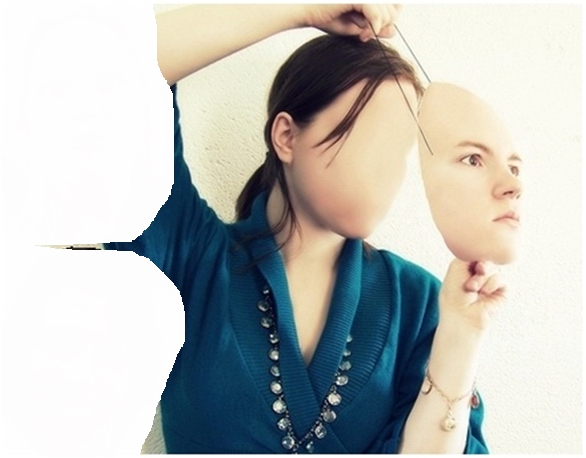 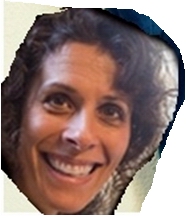 NLP vooronderstelling nr 8: Maak verschil tussen identiteit en gedrag. 
Iemands gedrag staat niet voor de persoon die hij is. 
Accepteer de persoon en verander je oordeel of stel een vraag over het gedrag.
S
Hiërarchie van  de Neurologische Niveaus
 (Bateson/Dilts)
Missie
Wat is het meest belangrijke 
 in jouw leven?
Identiteit
Wie ben je?
Overtuigingen/
Waarden
Waarom?
Hoe? Welke
 vaardigheden?
Vaardigheden
Gedrag
Wat doe je?
Omgeving
Waar? Wanneer?
S
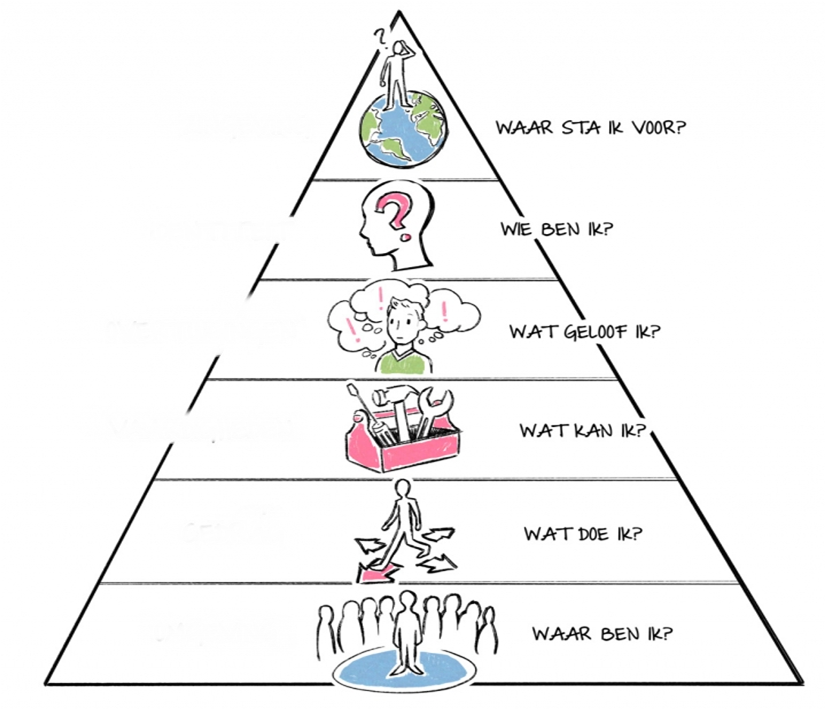 Missie
Zijn
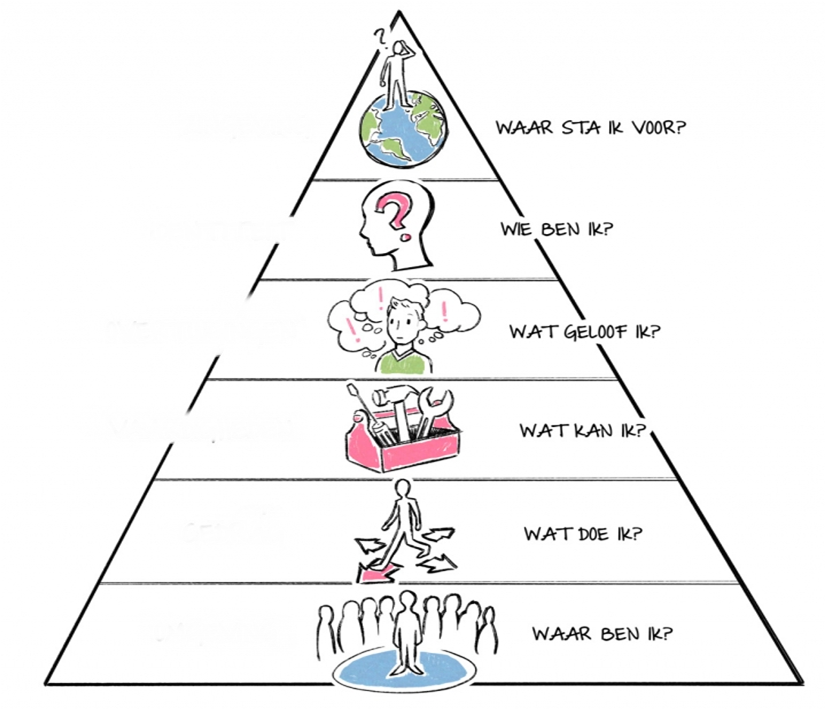 Identiteit
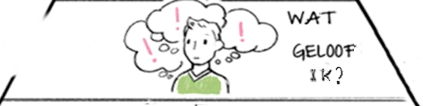 Waarden
Hoger niveau van denken voelen beleven
Overtuigingen
Hebben
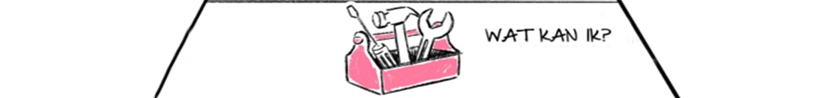 Vaardigheden
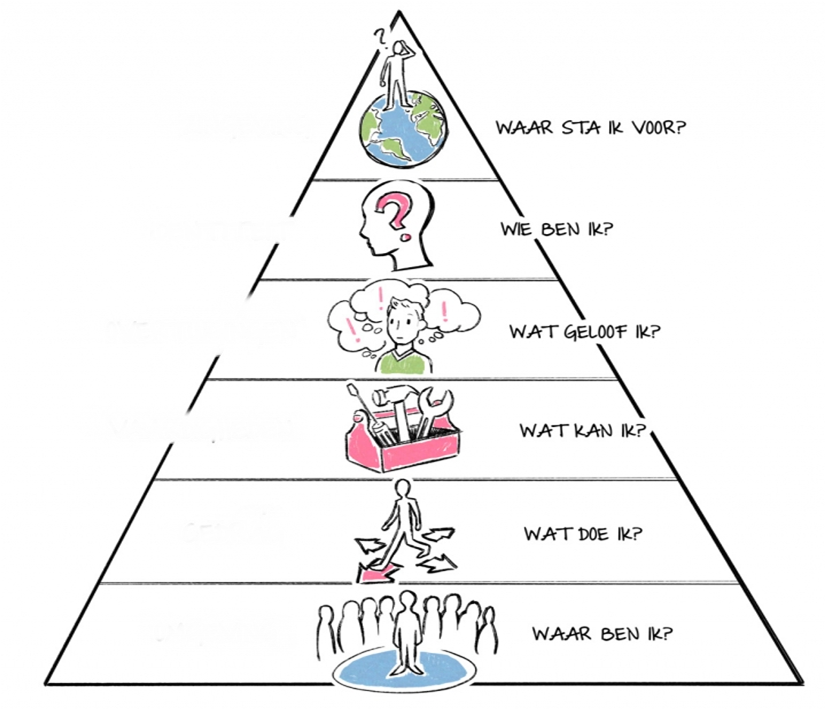 Gedrag
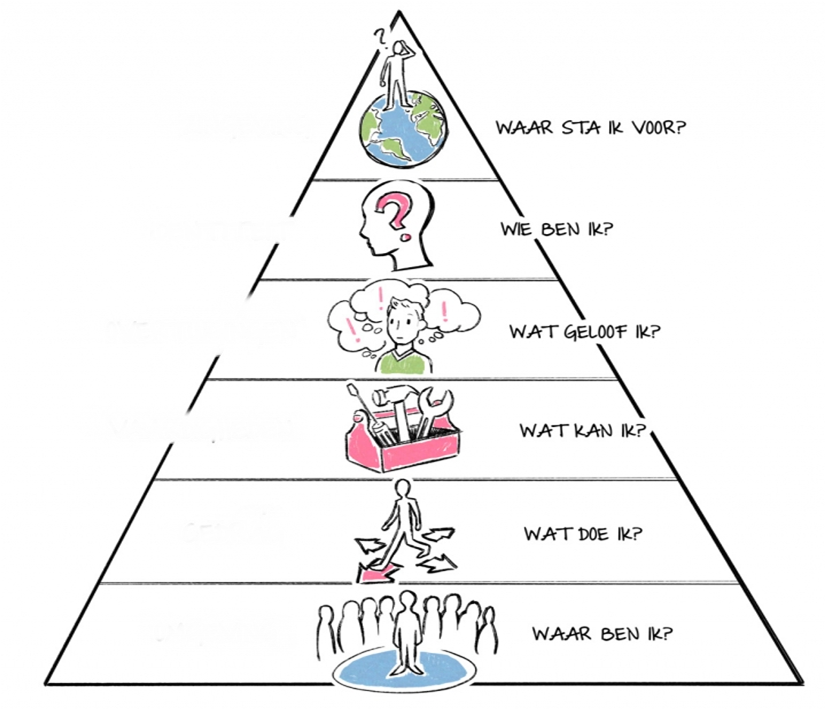 Omgeving
S
Eigenschappen van het model van neurologische niveaus:
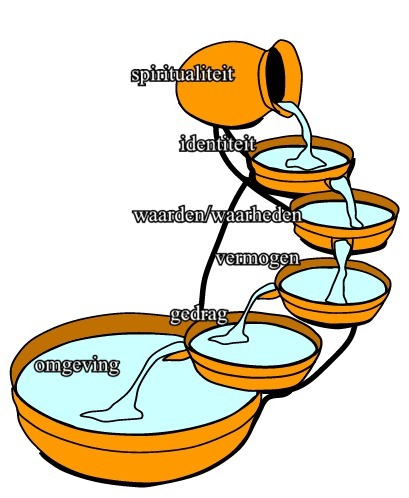 Een hoger niveau heeft meer invloed op een lager gelegen dan andersom
De onderste 4 niveaus gaan over "hebben“ bovenste gaan over "zijn“  
De bovenste niveaus zijn meer onbewust, de onderste meer bewust.
Het systeem werkt het best wanneer alle lagen uit het model dienend zijn aan het hoogste niveau en dus in lijn zijn met elkaar (congruent).
Hoe goed kan ik focussen op wat ik heb?
Wat communiceer ik met mezelf?
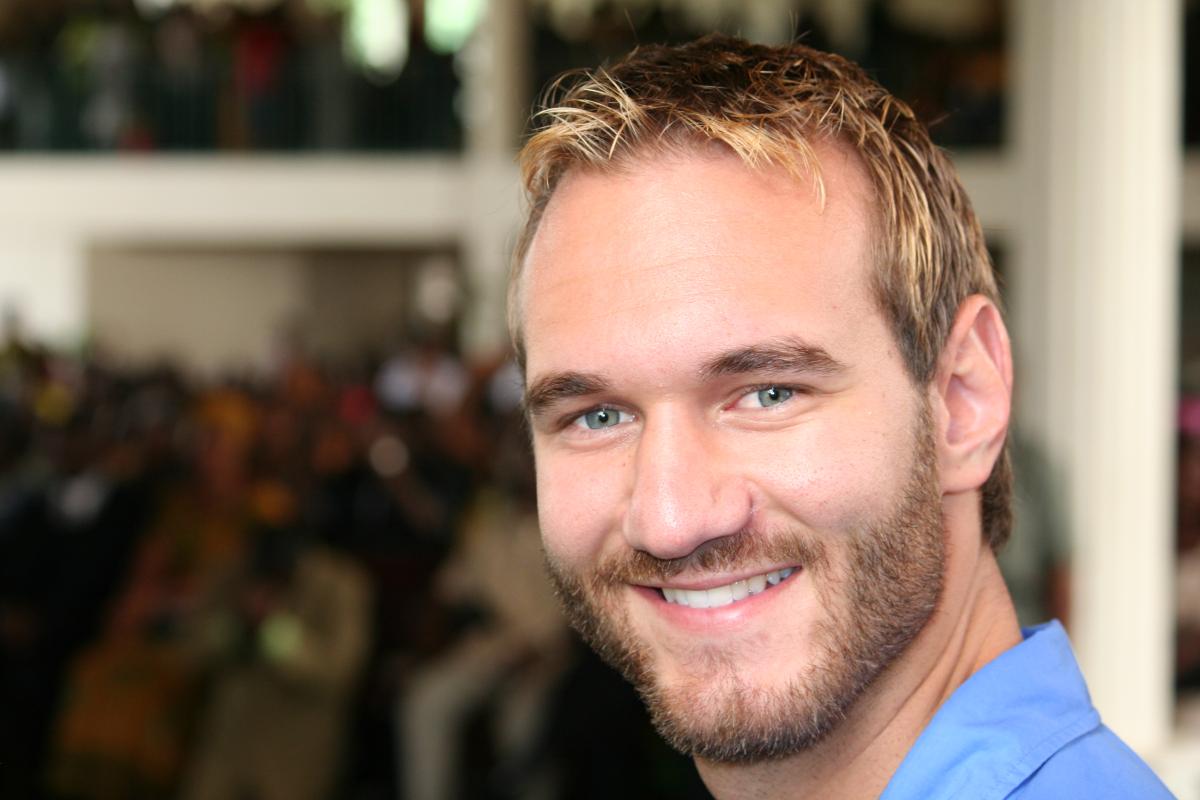 Heb jij beperkingen?
 Kijk naar Nick Vujicic
S
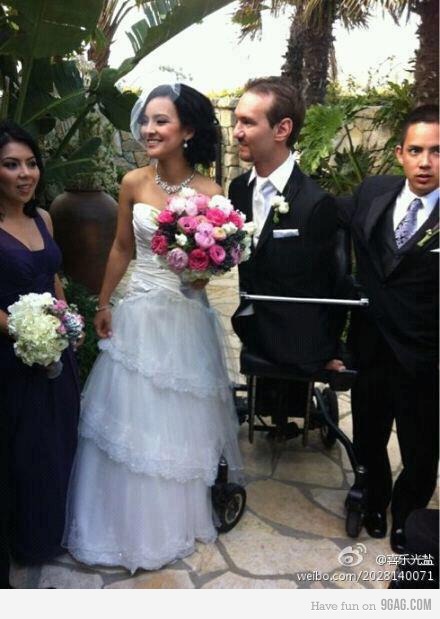 Wat zijn de neurologische niveaus van Nick?
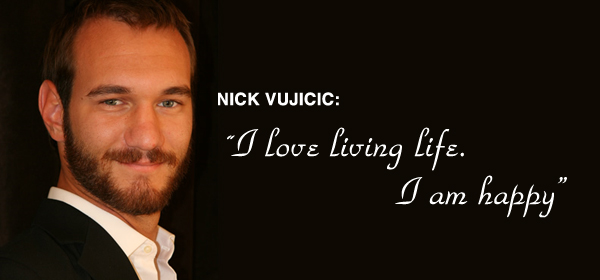 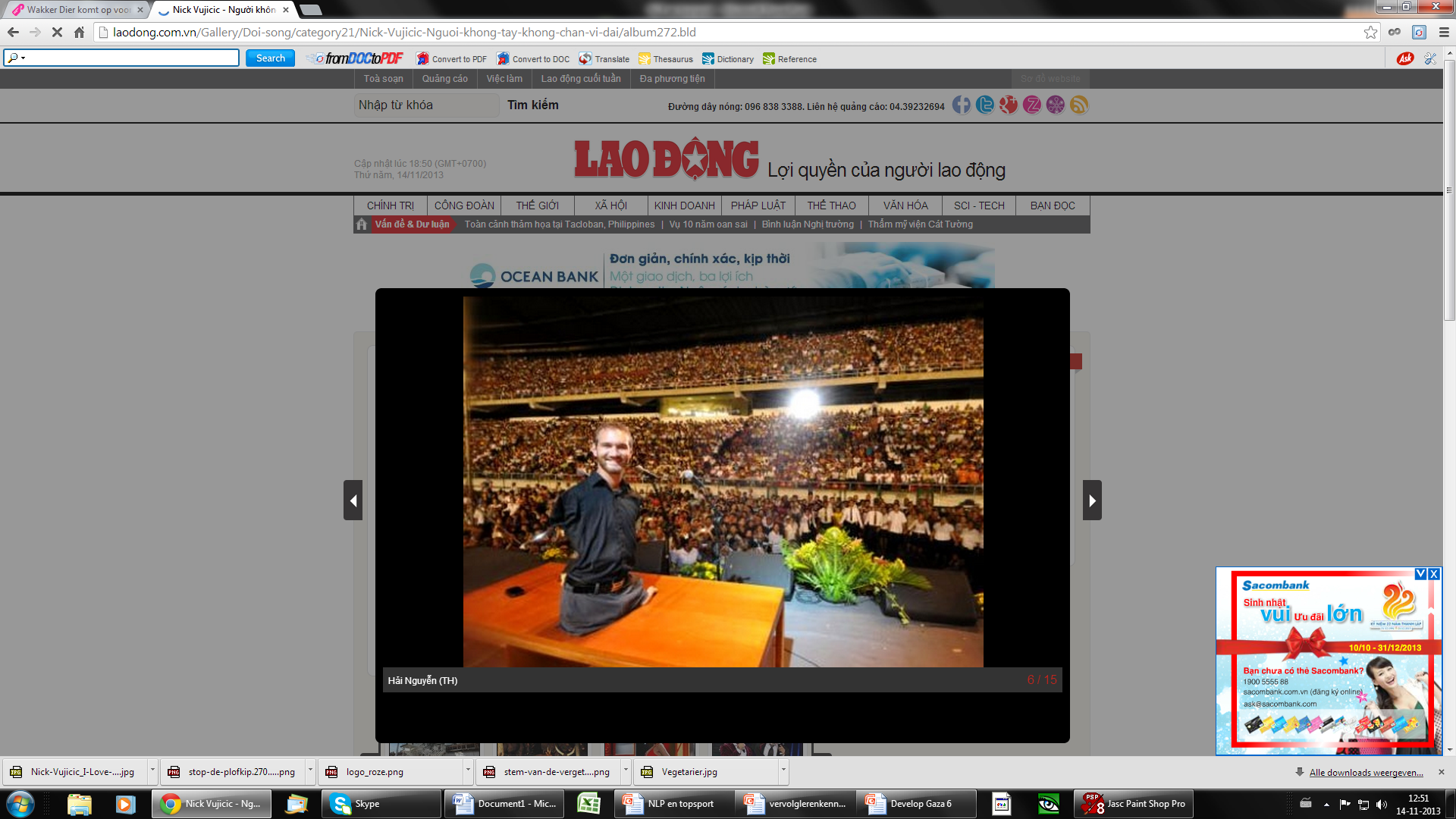 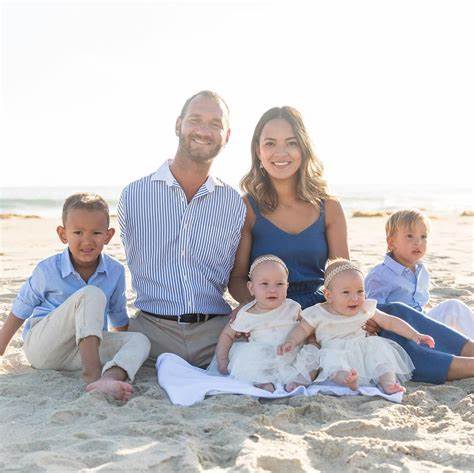 Oefening met de Neurologische Niveaus
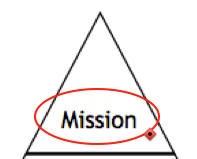 Missie
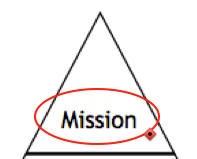 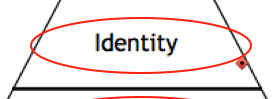 Hoe is mijn situatie als het probleem is opgelost op niveau:
Identiteit
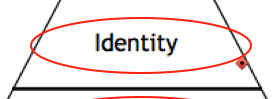 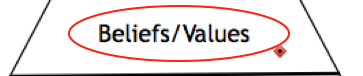 Overtuigingen, 
Waarden
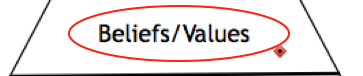 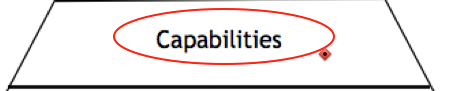 Vaardigheden
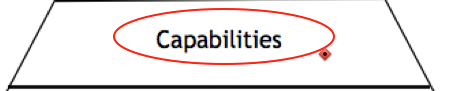 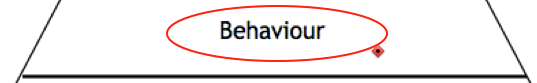 Alsof het probleem is opgelost
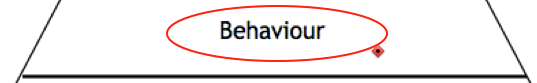 Gedrag
Probleem
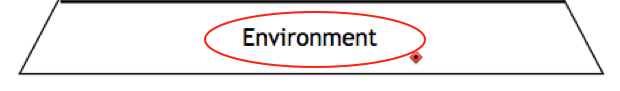 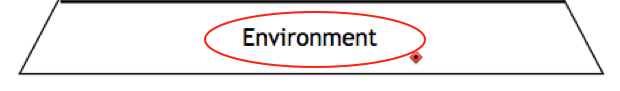 Omgeving
Start
M
Het onbewuste
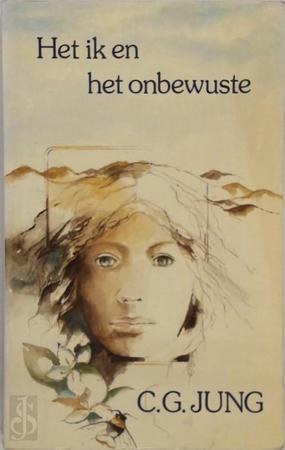 Welke dingen doe je (vooral) onbewust?
Maak er een lijstje van.
onbewust
Bewuste/Onbewuste Neurologische Niveaus
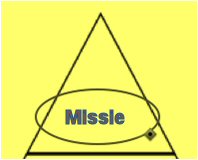 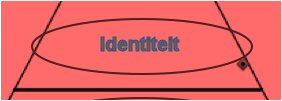 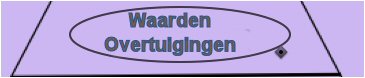 bewust
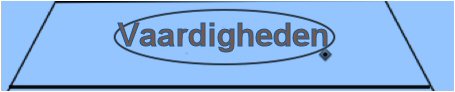 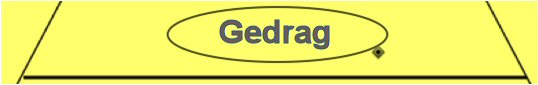 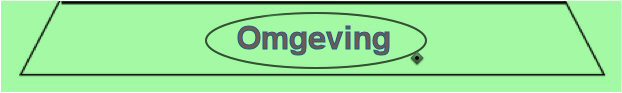 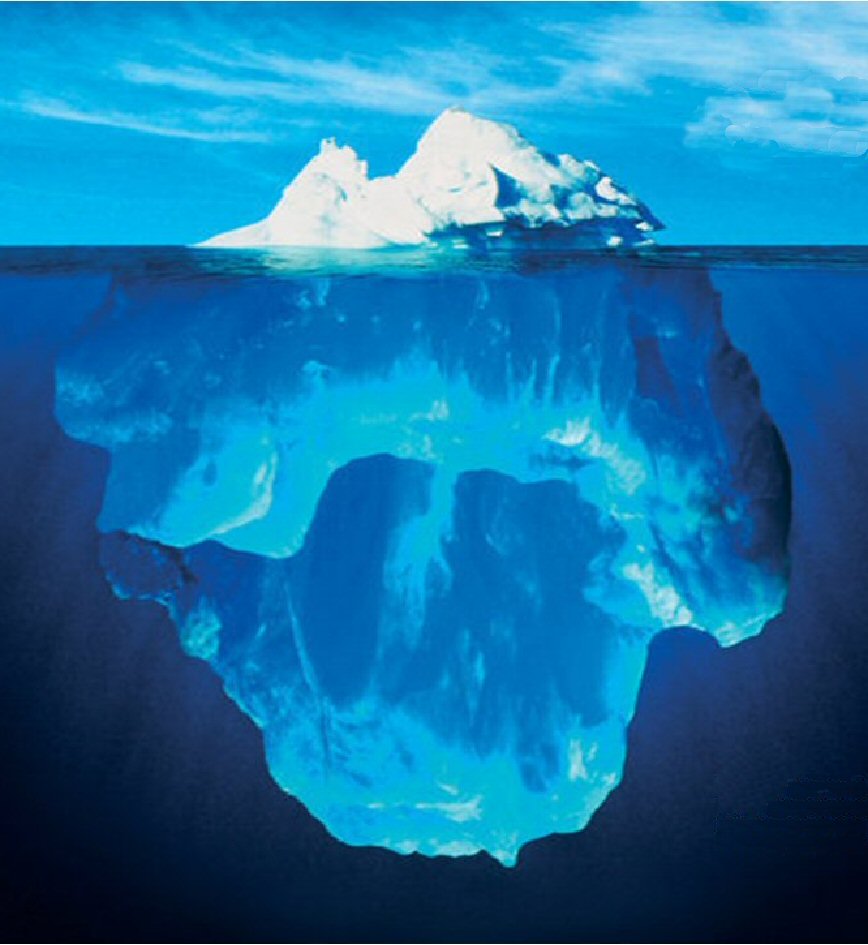 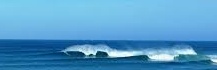 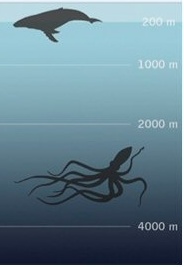 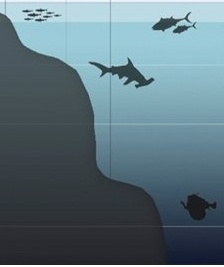 het bewuste = golfje aan oppervlak
het bewuste = topje van de ijsberg
het bewuste verwerkt 
60 bits/sec
het onbewuste = onderwater deel van de ijsberg
het onbewuste verwerkt 11.200.000 bits/sec
het onbewuste = de oceaandiepten
De functies van het onbewuste
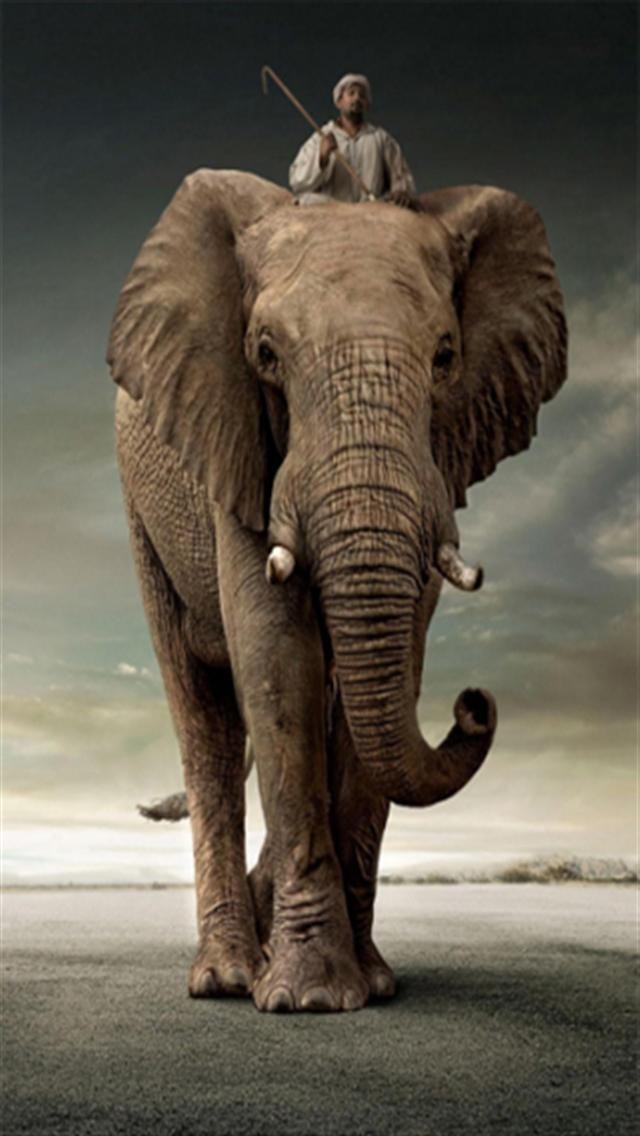 bewuste
onbewuste
Als de berijder een duidelijke boodschap doorgeeft aan de olifant, gaat deze de weg die het bewuste wil.
De olifant vermijdt gevaar, zoals het onbewuste ook doet.
De functies van het onbewuste
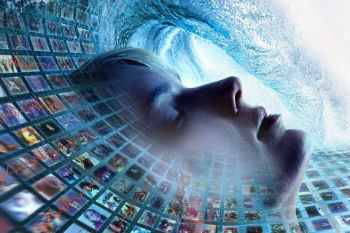 Slaat herinneringen op: 
chronologisch en 
thematisch
Is het domein van emoties
Bestuurt het lichaam, heeft een blauwdruk van het lichaam
Handhaaft en beschermt het lichaam
Werkt als een dienaar en volgt de instructies op van het bewustzijn
Hoe groot is het bewuste?
Deel één: Lees de volgende reeks cijfers  in 15 seconden.
7 3 2 7 5 1 9
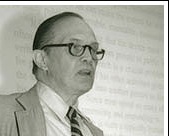 Schrijf nu alle cijfers zoals je die in je korte termijn geheugen hebt opgeslagen in de goede volgorde op een papier. Hoeveel cijfers heb je goed? Heb je ook ezelsbruggetjes gebruikt?
George Miller 
”The Magical Number Seven, Plus or Minus Two
Deel twee: Lees de volgende reeks cijfers in 15 seconden.
2 5 7 1 8 2 4 6 3 2 7 5
7 + 2
Schrijf nu alle cijfers zoals je die in je korte termijn geheugen hebt opgeslagen in de goede volgorde op een papier. 
Hoeveel cijfers heb je goed?
Waar zit ons onbewuste en bewuste?
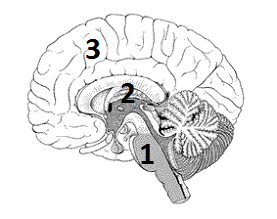 Het bewuste:
de hersenschors
(nieuwe zoogdierenbrein)
hersenschors
limbische systeem
Het onbewuste:
hersenstam
2. het limbische systeem
(oude zoogdierenbrein)
de hersenstam
(reptielenbrein)
Waar zit ons onbewuste en bewuste?
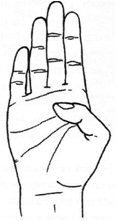 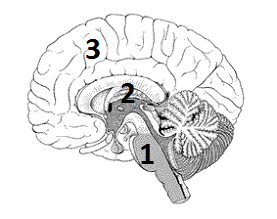 hersenschors
hersenschors
lymbisch systeem
lymbisch systeem
hersenschors
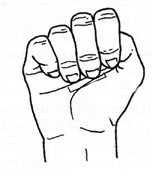 hersenstam
hersenstam
lymbisch systeem
hersenstam
Waar zit ons onbewuste en bewuste?
Linker hersenhelft
Rechter hersenhelft
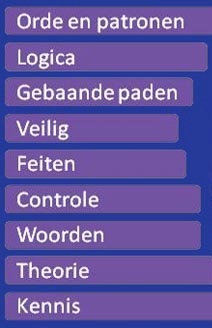 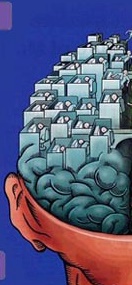 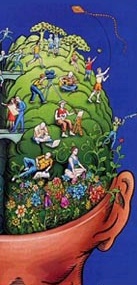 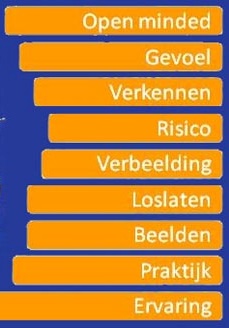 Kruislingse oefeningen (Cross crawls)
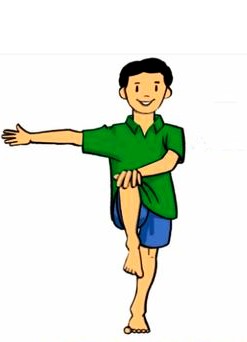 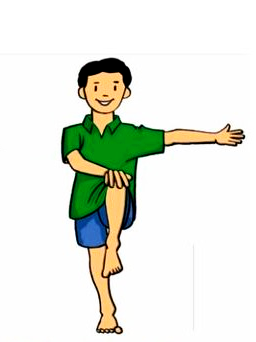 Met de rechter hand de linker knie aanraken
Met de linker hand de rechter knie aanraken
Doel: linker en rechter hersenhelft beter verbinden
Het bewuste en onbewuste brein
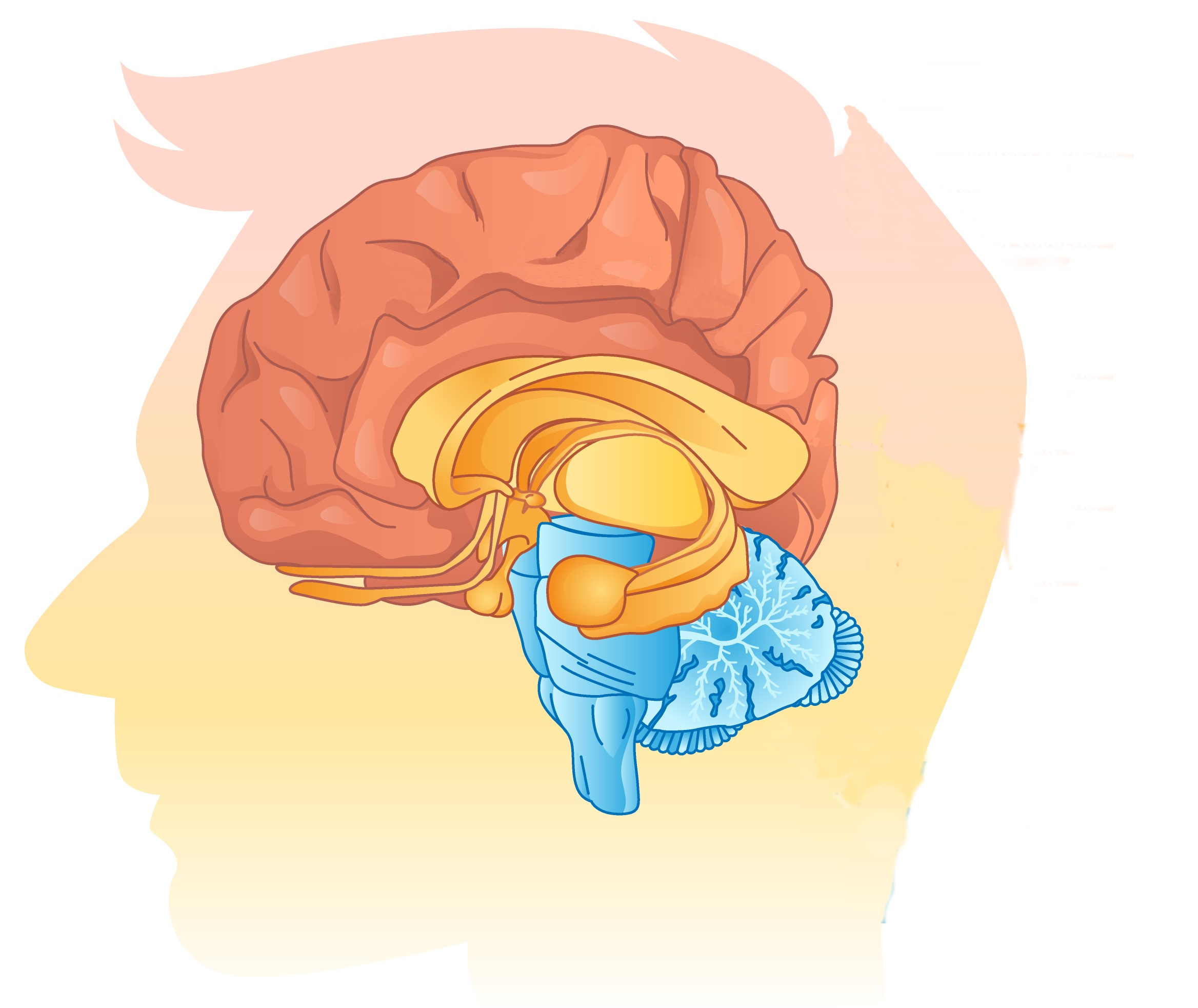 Be-wuste
3e deel: Hersenschors
Grote hersenen
2e deel: 
Lymbisch systeem
Onbewuste
Midden hersenen
Kleine hersenen
1e deel: Hersenstam
Ruggenmerg
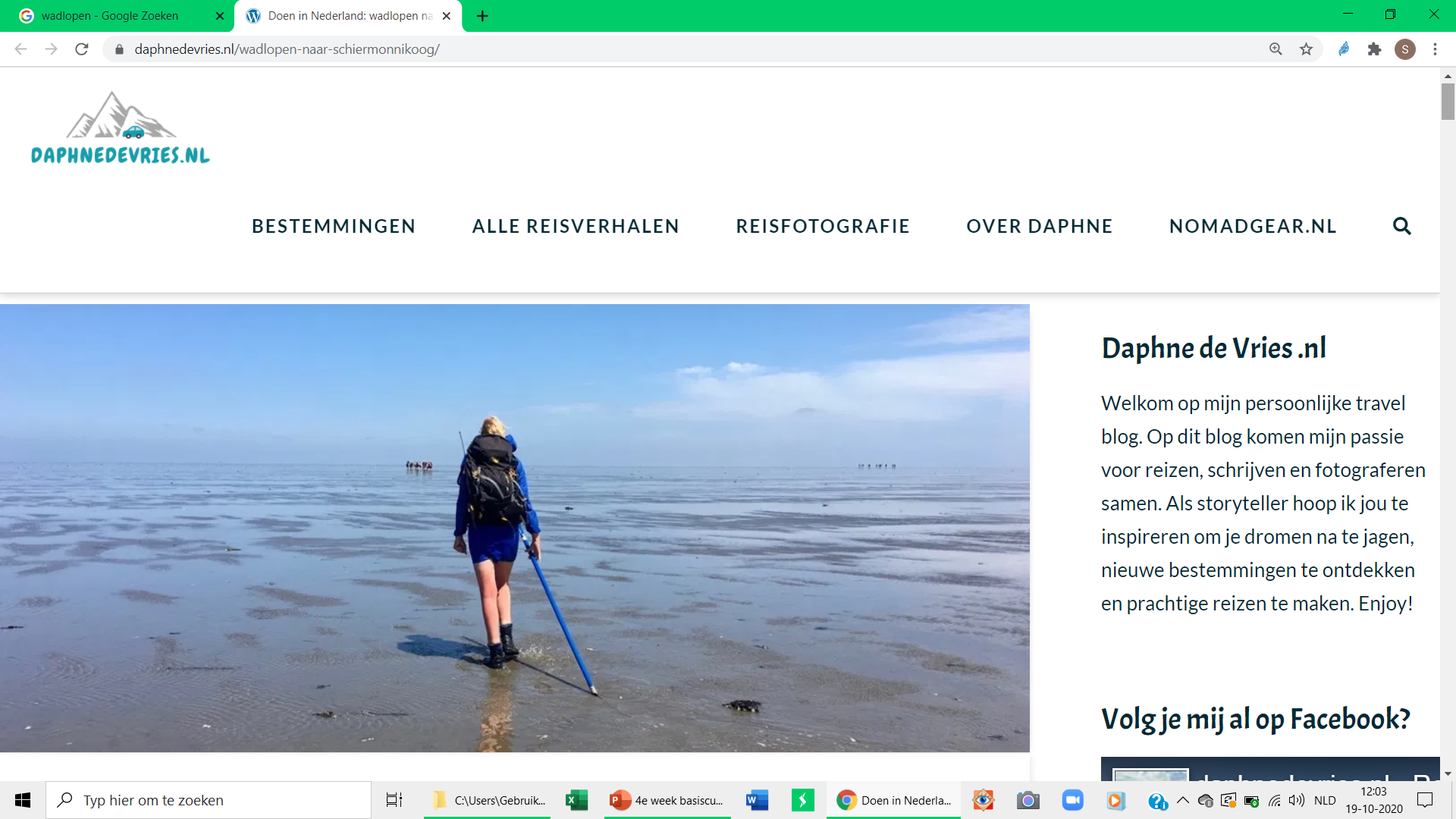 Wat is jouw missie?